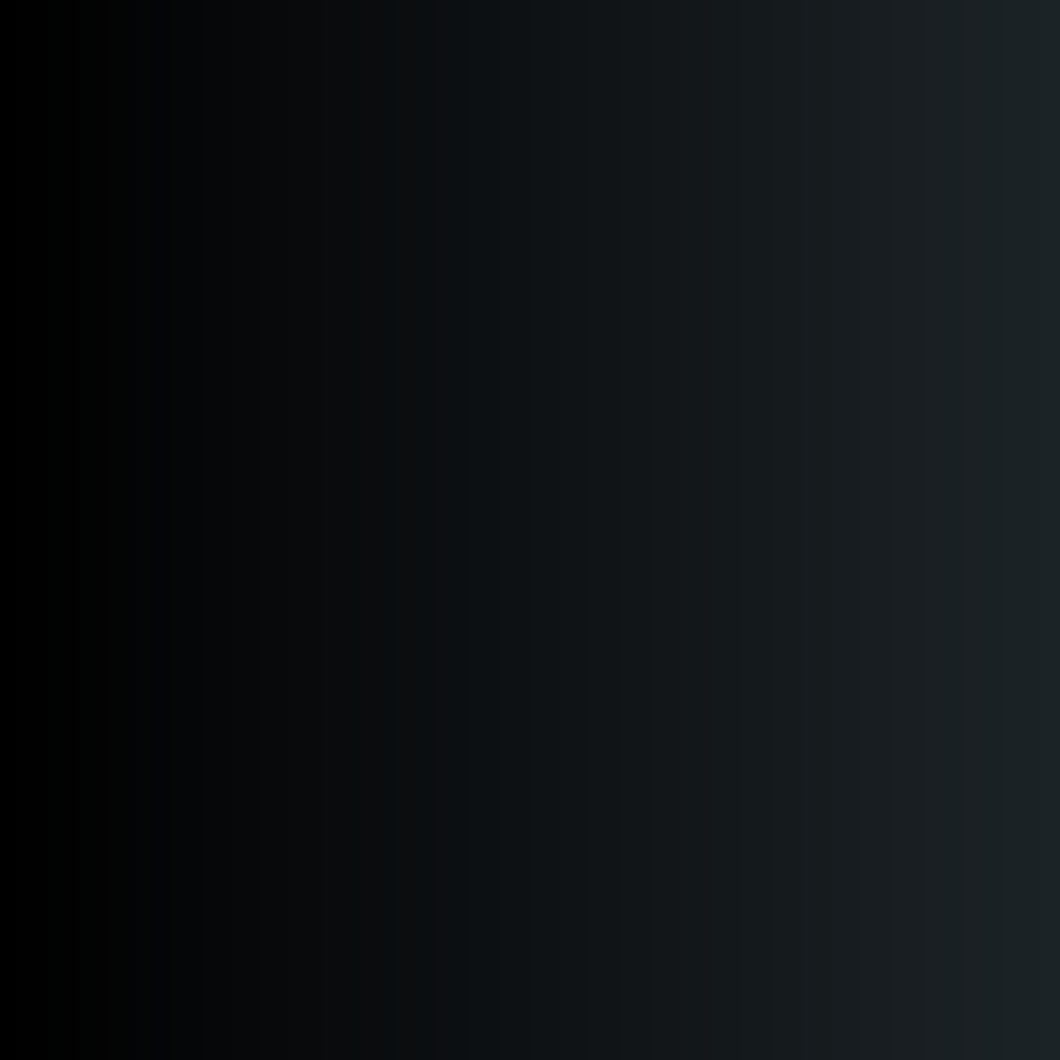 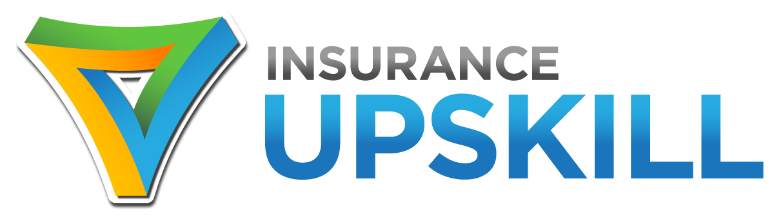 SURE: a new technique to ensure clients have understood your advice
by
Jeff Heasman MABP, PGCert CELTA, LL.B (Hons), LL.M
Certified Practitioner Member of the Academy of Modern Applied Psychology
Member of the Association for Business Psychology
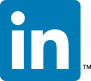 linkedin.com/in/jeffheasman
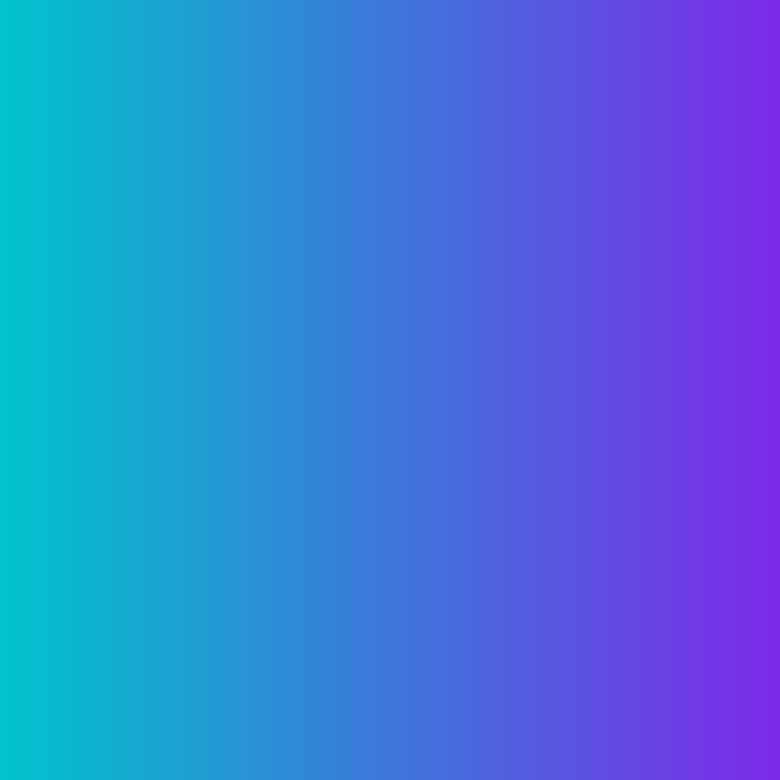 Learning objectives
By the end of the webinar, participants will be able to:

identify the key elements of the skill of concept checking. 

recognise the risk of certain types of questions when dealing with clients. 
 
implement a strategy to use the SURE technique to ensure clients have listened to and understood your advice.
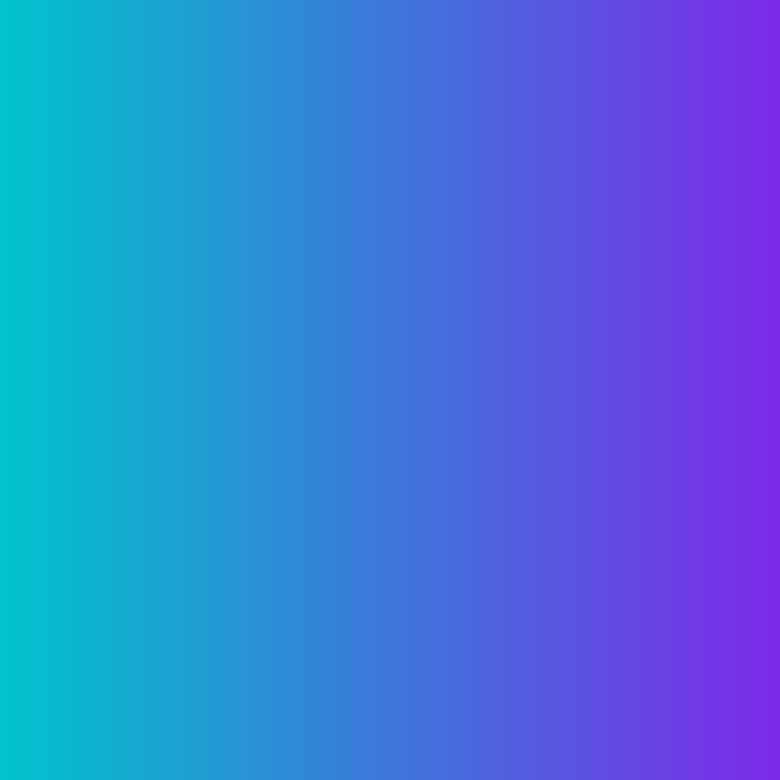 Why is this important?
Our legal and regulatory duties require us to ensure we have explained and the client has understood. 

The Consumer Duty: outcome based regulation. 

Regardless of the duties placed upon us, it is just good practice. 

It reduces the risk of any loss of trust or loyalty in the future. 

It reduces the risk of reputational damage.
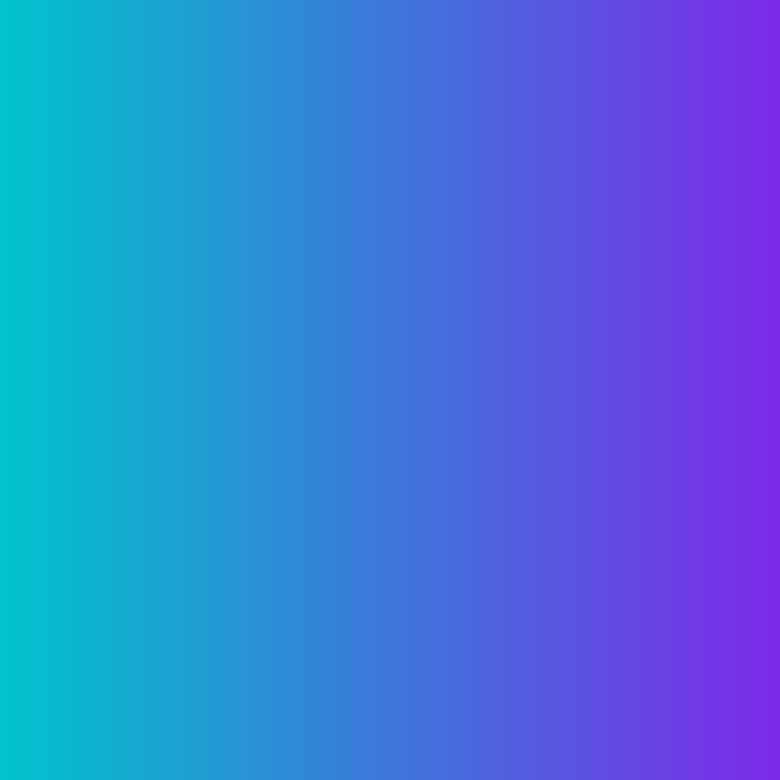 Relevance to the Consumer Duty
Communications must: 

meet the information needs
be likely to be understood by customers intended to receive the communication
facilitate informed decisions 
taking into account the characteristics of the customers intended to receive the communication
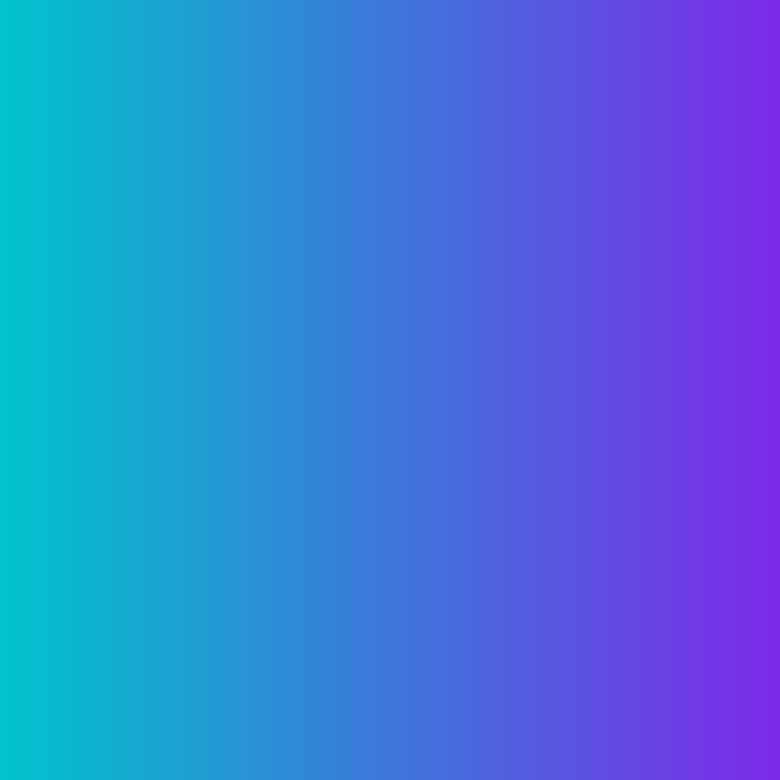 Paragraph 8.39:

“Firms may consider their communications to be understandable, but that may only reflect the views of those involved in the design and sign-off of their communications – often legal, compliance and other financial services professionals.”
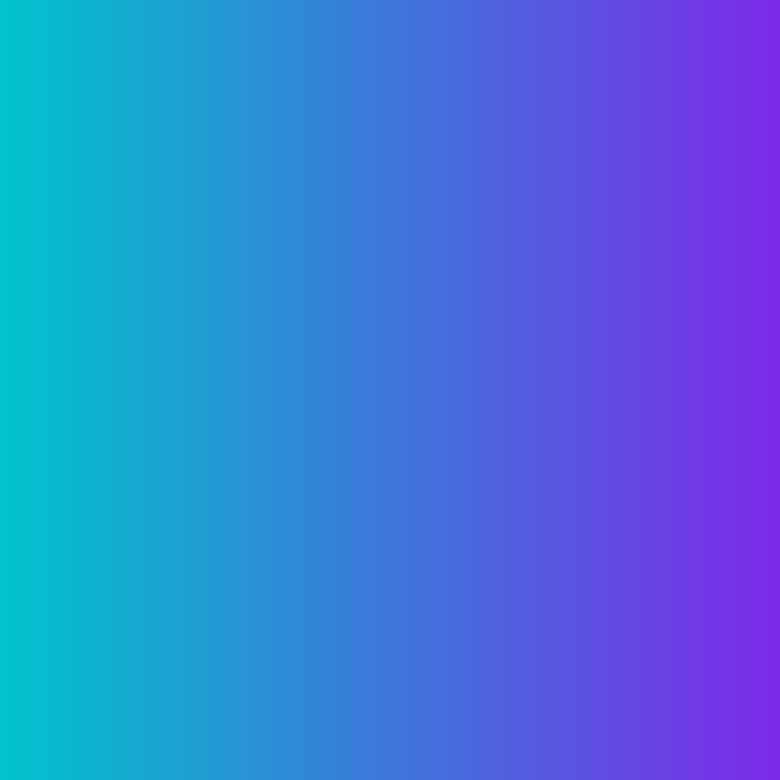 Outcomes-based Regulation: 


Inputs			Outputs		Outcomes

The skills / 		The activities 		What is to be resources.		to achieve the 		achieved / what the 			outcomes.		client values.	


Plain language 	Paraphrase / check	Understanding / 						informed decision-						making
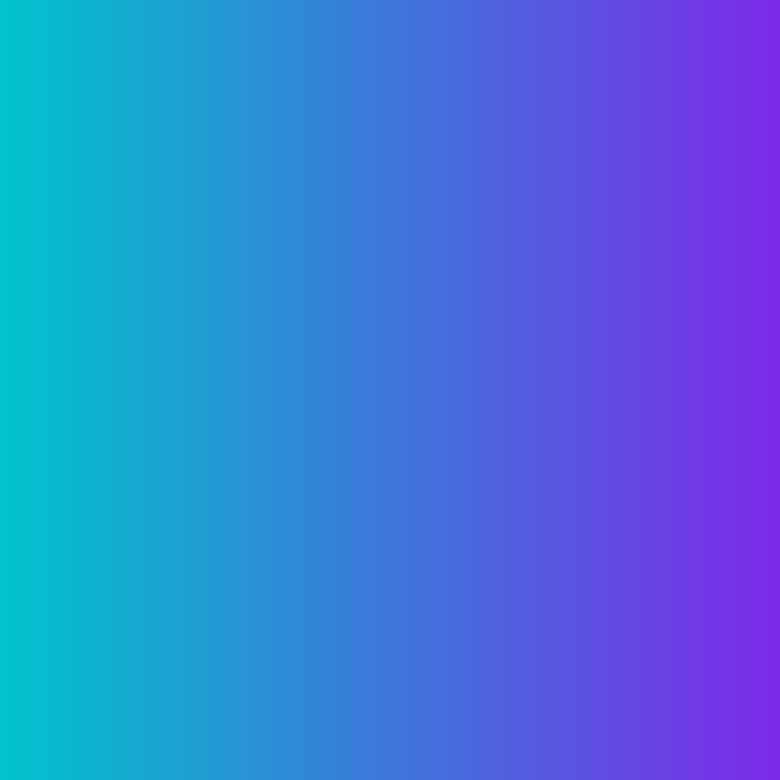 What is concept checking?
A skill taught to teachers during training, especially language teachers.  

An unobtrusive way of testing if someone has truly listened to, and understood, your advice.  

It is important to avoid questions such as:
Do you have any questions for me? (and relying on no)
Is that clear? Do you understand? (and relying on yes)
Is there anything you didn´t understand? (and relying on no)

Think back to how you would typically respond to such questions at school.
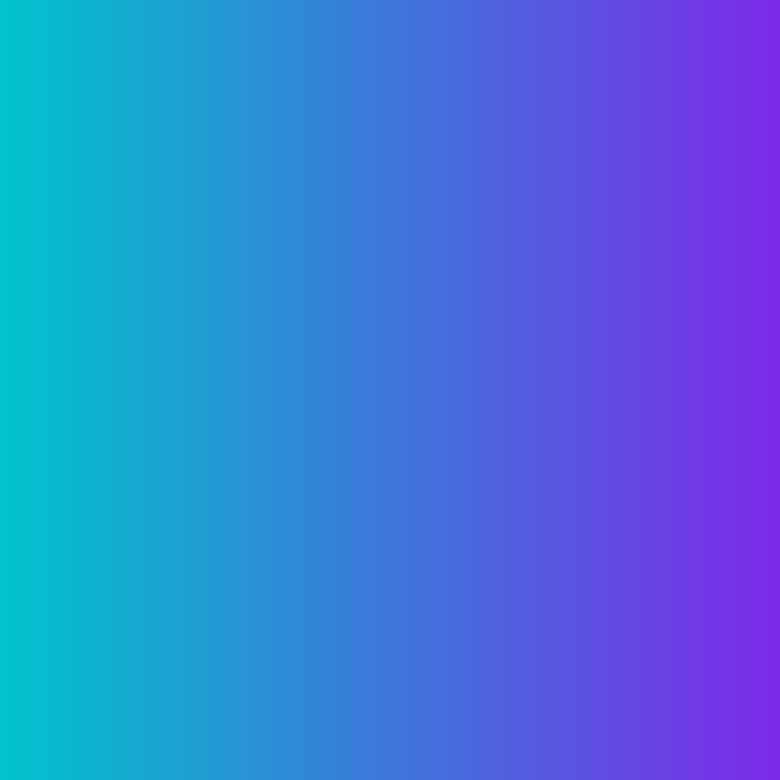 Vulnerable customers
October 2020: 53% of UK adults classified as being vulnerable. 

Vulnerability includes capability: low knowledge of financial matters and low literacy skills. 

Remember that the 2012 Act requires you to take into account the specific characteristics of the actual consumer.
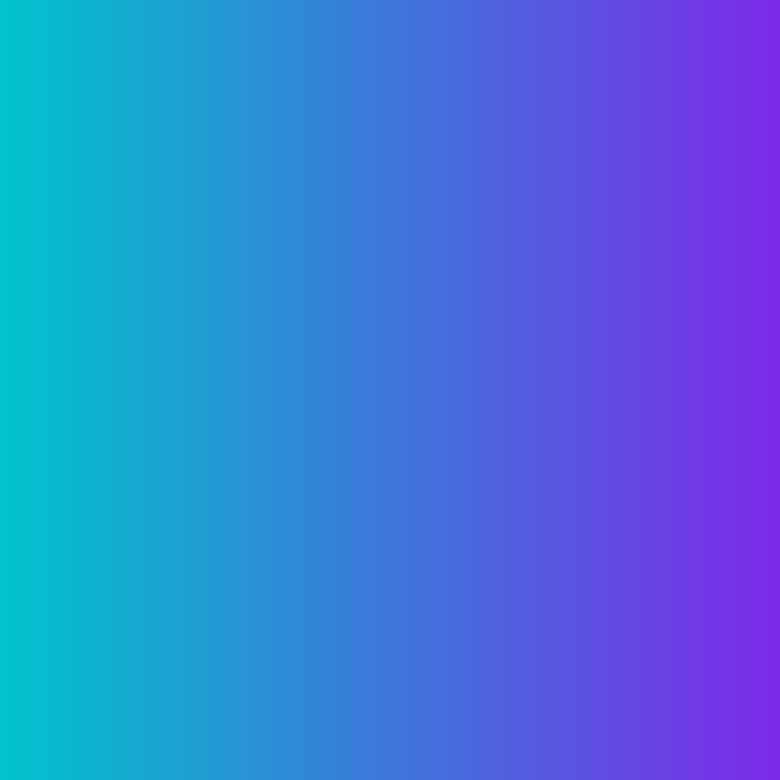 The illusion of communication
You must paraphrase complicated information and apply it to the customer´s specific circumstances. 

In other words, what this means is …

The way this applies to your situation is …

Concept check to ensure understanding.
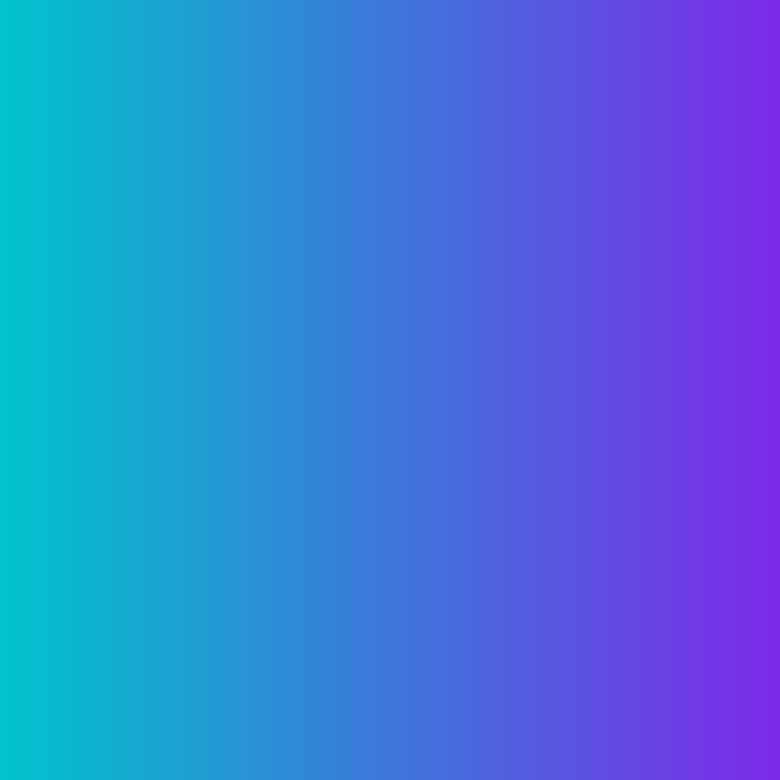 The 4 levels of communication
What I intended to say.

What I actually said.

What I think the other person understood. 

What they actually understood.
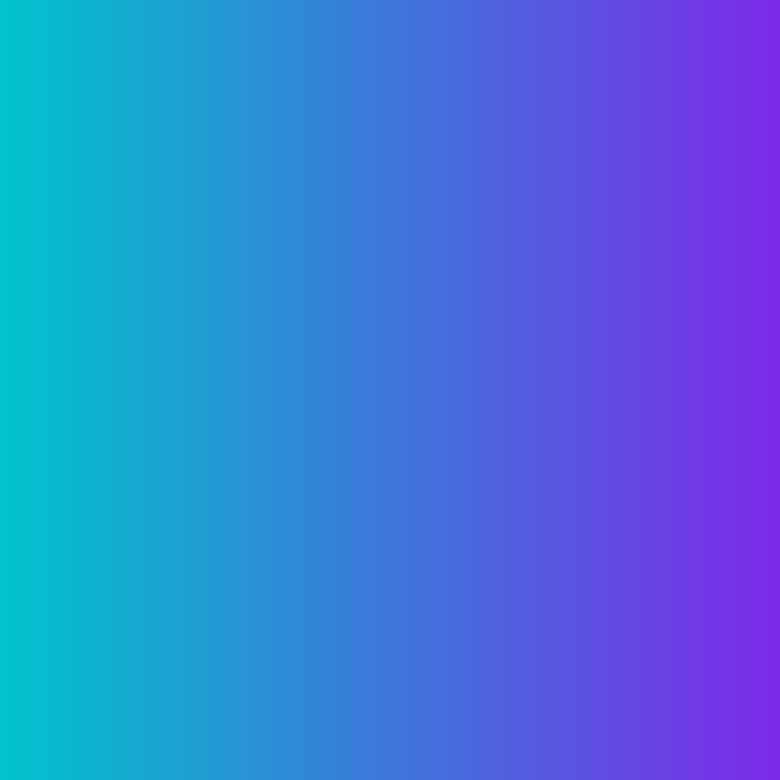 Introducing SURE
Summarise


Understanding check


Repeat (client´s answer or
repeat advice)


	Embed
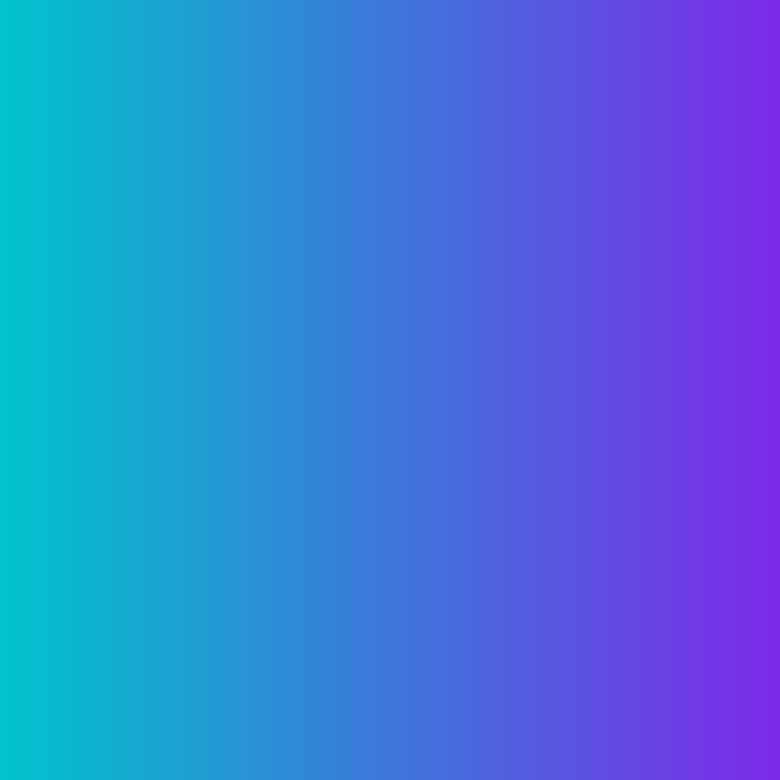 Summarise
The summary should have two parts:

	1) A summary of the key points of the advice, in plain 	language.

	2) An explanation of how it applies to the client´s specific 	circumstances.
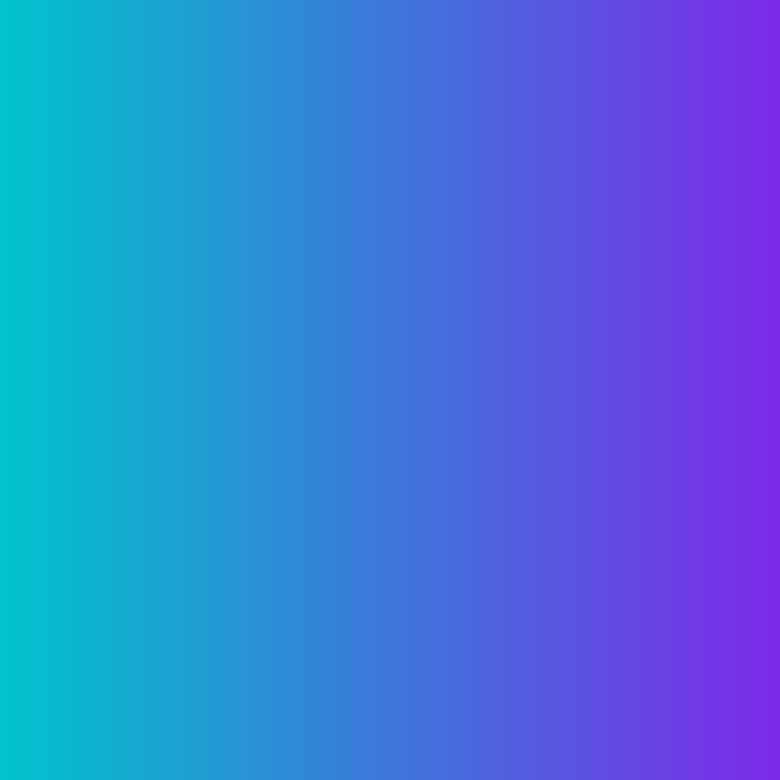 Understanding check
It is at this point that the concept question is asked.  

You cannot “test” all of your advice but rather you need to “test” a cross-section.  

The following is important:

Plan the questions ahead of the discussion. 
Don´t use jargon/unfamiliar language.  
Ask one question at a time.  
Use a mix of closed questions and open/probing questions. 
A danger with closed questions is that they have a 50% chance of getting the answer right.  Never use leading questions.
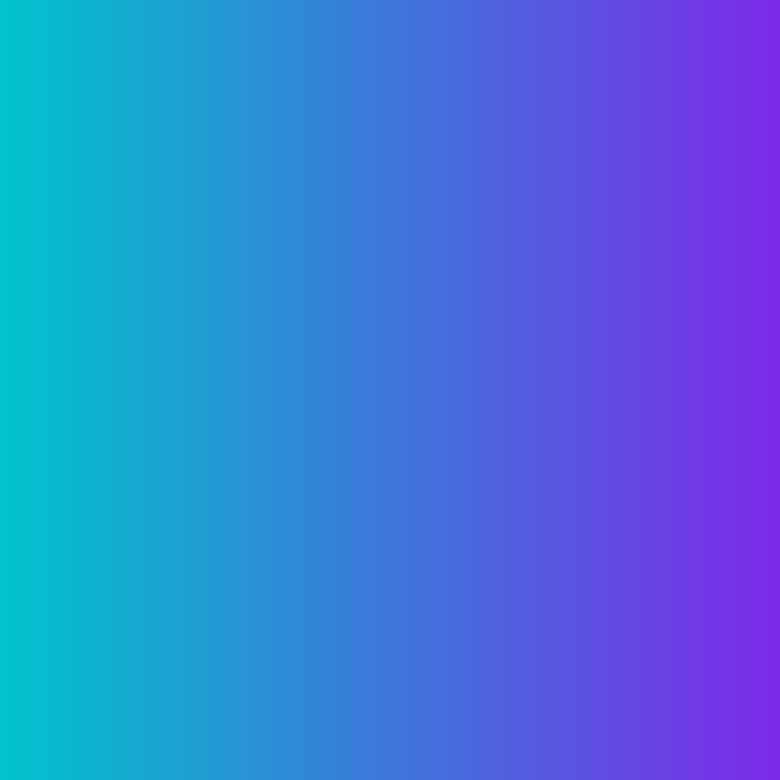 Repeat
If the client answers correctly, acknowledge and repeat the advice.

If the client doesn´t answer correctly, repeat the advice and repeat the same concept checking question.
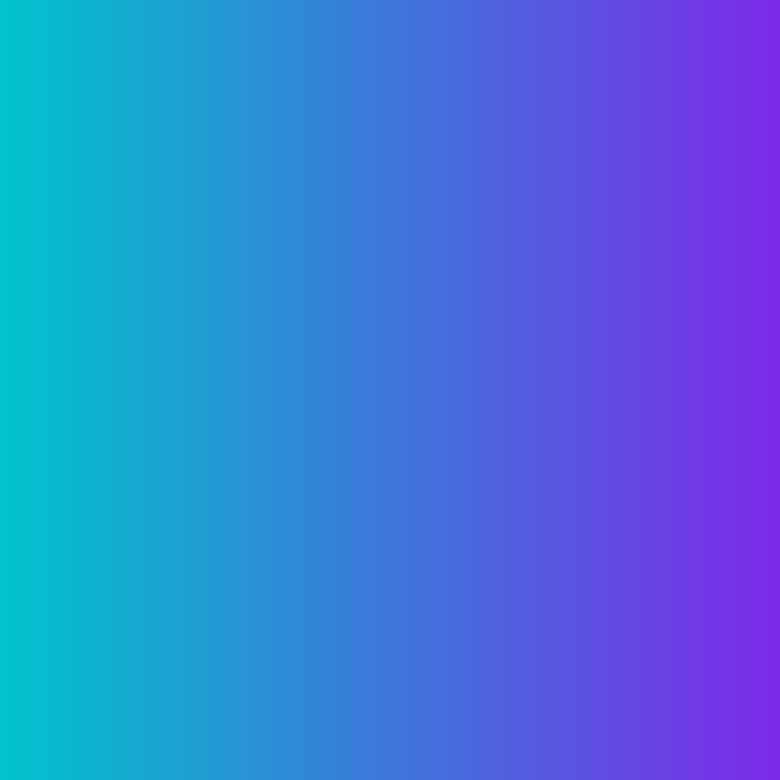 Embed
This will occur naturally through the repetition and questioning.  

If you follow the S, U & R of SURE, you can be confident that the knowledge has been embedded in the client´s mind and it has been understood.
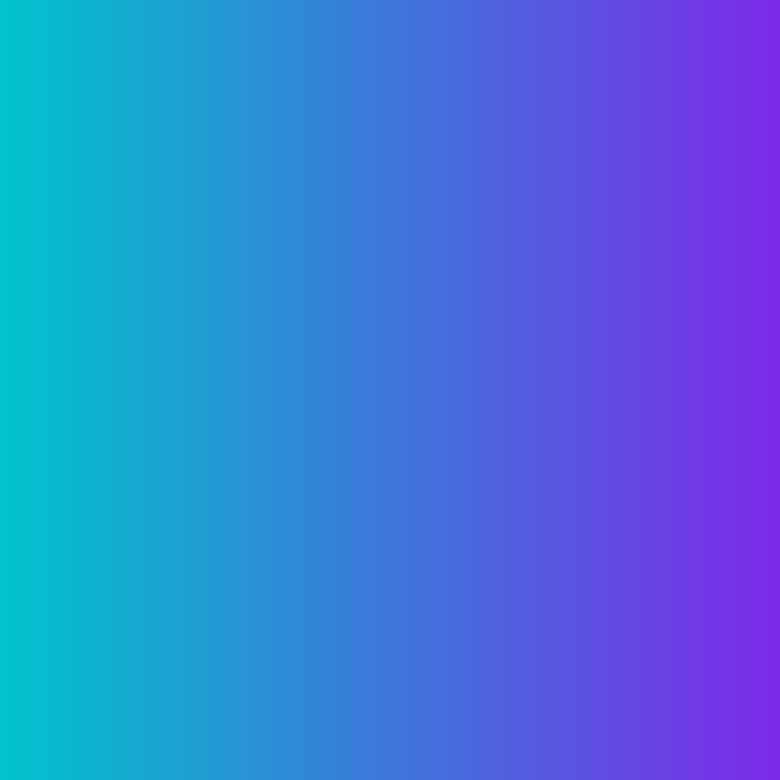 A practical example
Let´s imagine the following appears in the policy:

The due observance and fulfilment of the terms so far as they relate to anything to be done or complied with by the Insured and the truth of the statements and answers in the Proposal shall be conditions precedent to any liability of the Company to make any payment under this policy.  

Taken from ‘Language on Trial’ by the Plain English Campaign
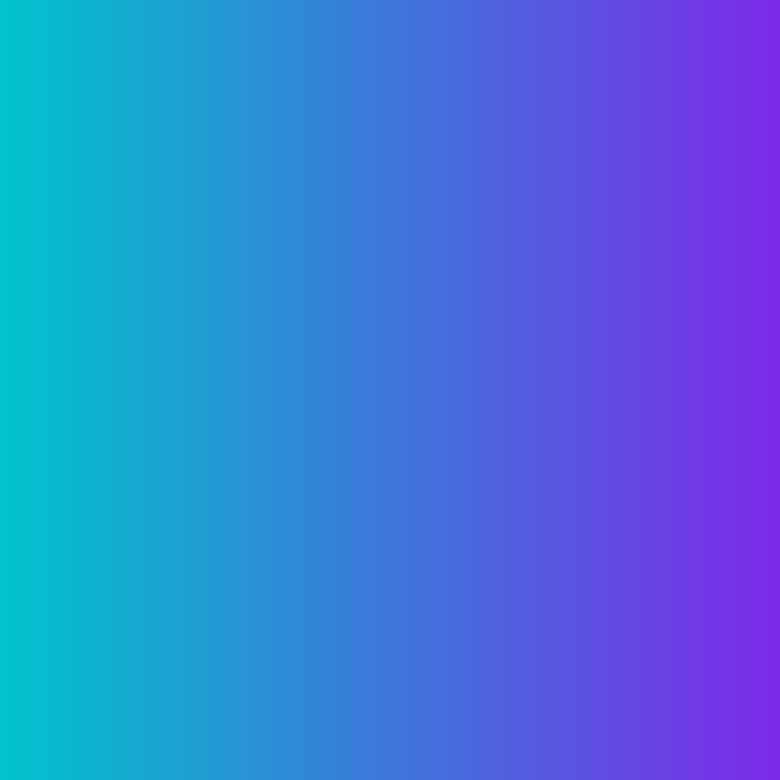 Summarise
The insurer will only pay if you keep to the terms of the policy and the statements and answers in your proposal are true. 

Understanding check
Can the insurer refuse to pay if you don´t keep to the terms of the policy? (closed)
What will happen if the statements and answers in your proposal aren´t true? (open)

Repeat
That´s right, if the statements and answers in your proposal aren´t true, the insurer may refuse to pay.
or
Unfortunately, that isn´t correct.  Together, let´s look again at the term … (use inclusive language and ask the question again). 

Embed
Hey presto!
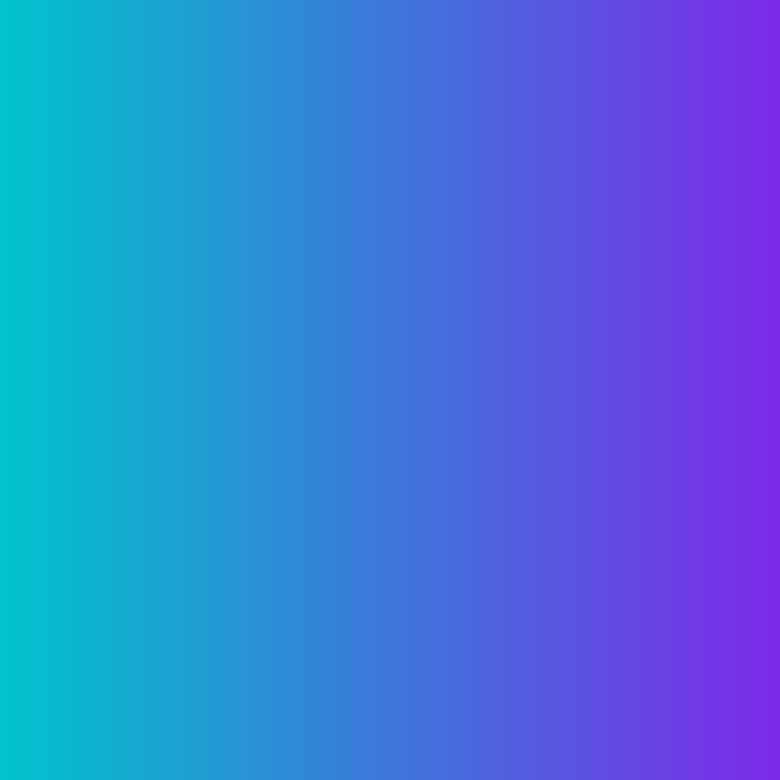 Summarise
Some of the advantages of moving cash into bonds are x, y and z. 

Understanding check
Is y one of the advantages of moving cash into bonds? (closed)
Can you remind me of one of the advantages of moving cash into bonds? (open)

Repeat
That´s right, one of the advantages of moving cash into bonds is y.
or
Unfortunately, that isn´t correct.  Together, let´s look again at the advantages of moving cash into bonds … (use inclusive language and ask the question again). 

Embed
Hey presto!
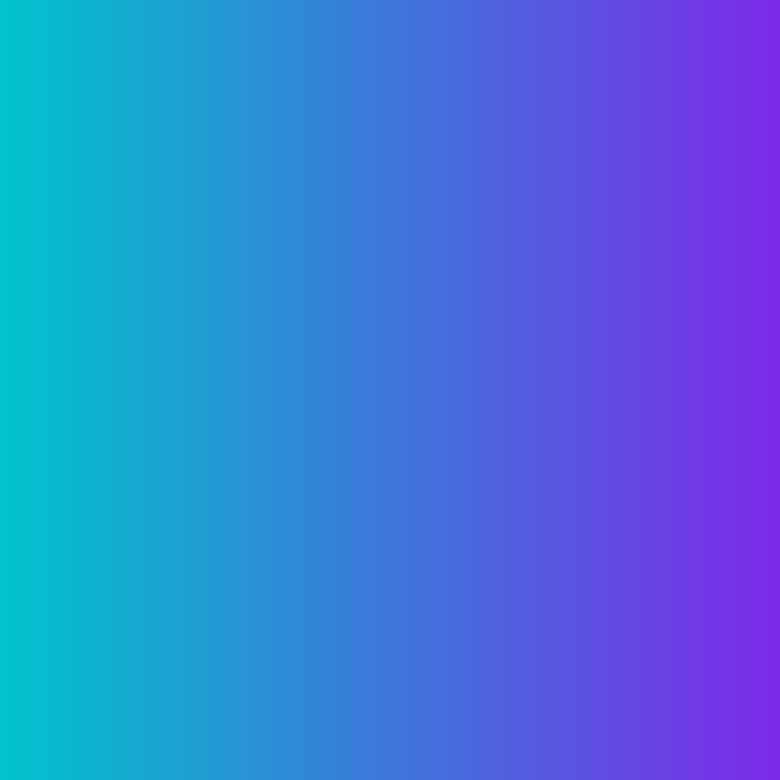 Summary
Without some form of unobtrusive testing we cannot be confident that the client has listened to, and understood, our advice.  

We need to prepare the questions we ask.  

The SURE technique will improve relationships and increase trust and loyalty.
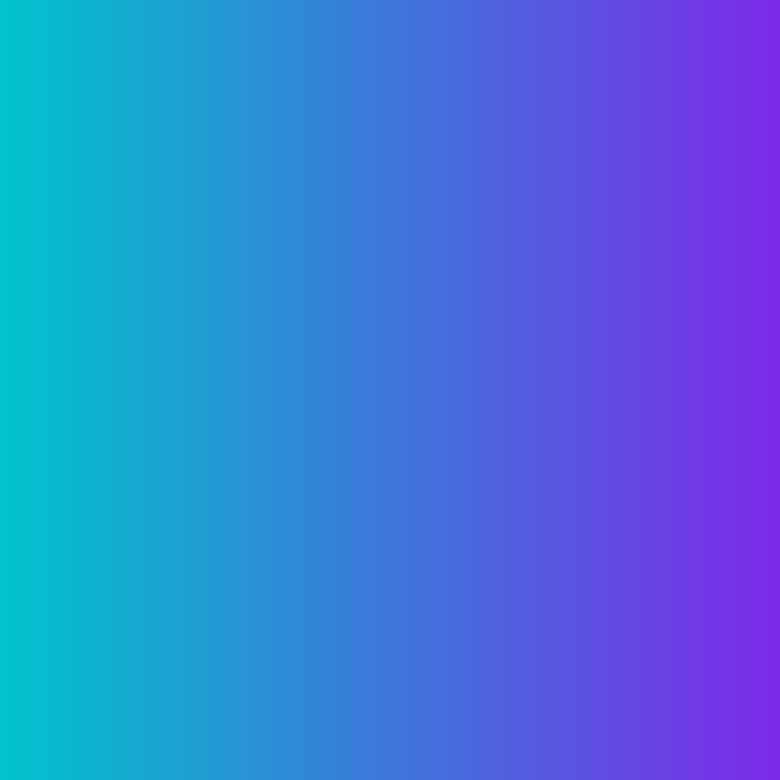 Restatement of learning objectives
During this webinar, we have:

identified the key elements of the skill of concept checking. 

recognised the risk of certain types of questions when dealing with clients. 
 
learnt how to implement a strategy to use the SURE technique to ensure clients have listened to, and understood, your advice.
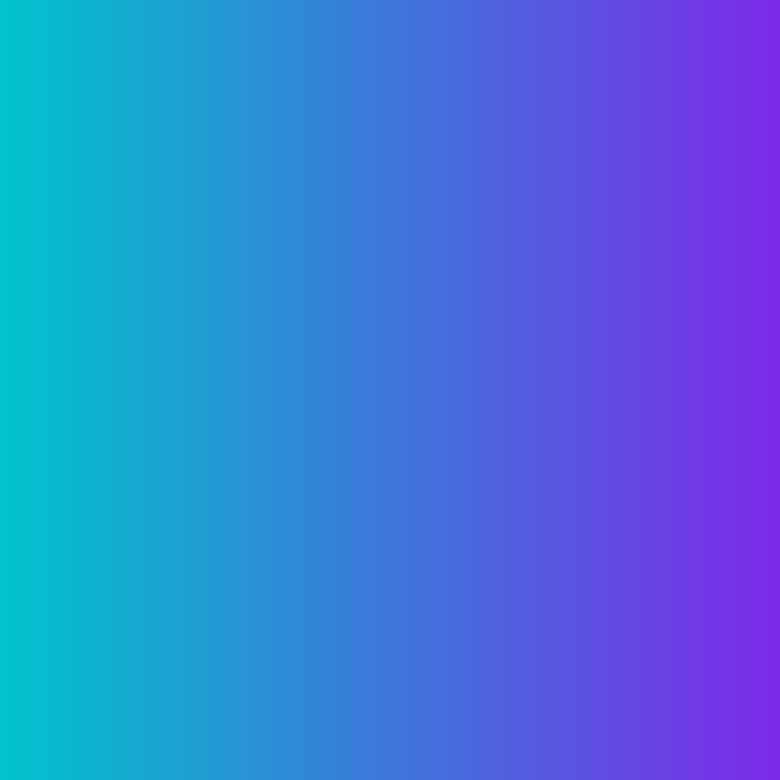 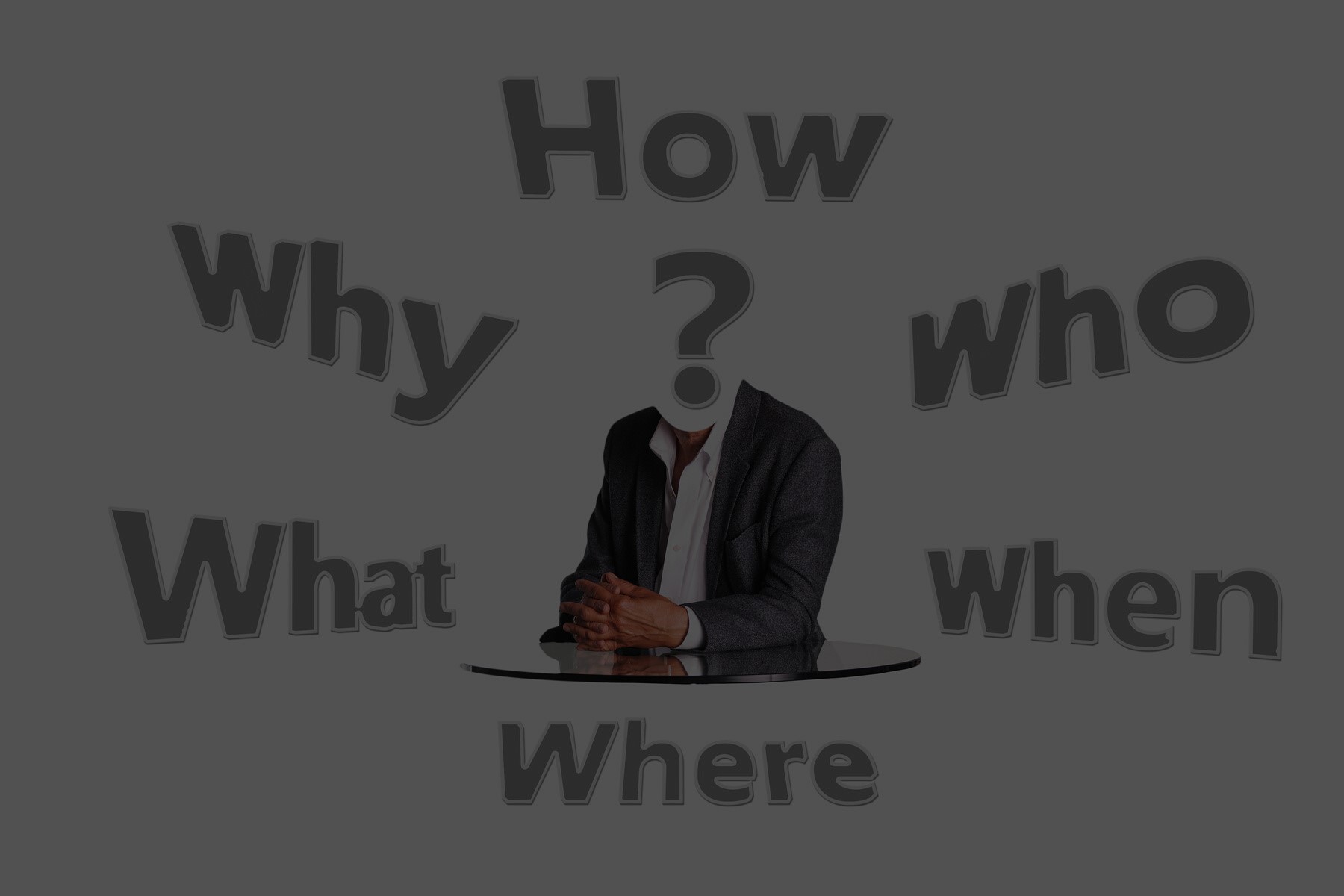 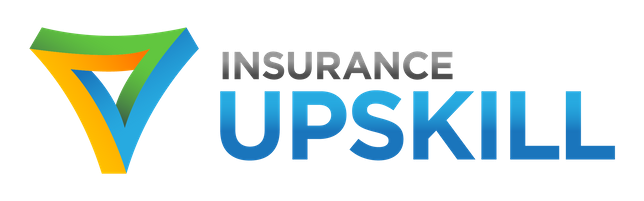